Component 1: Section B
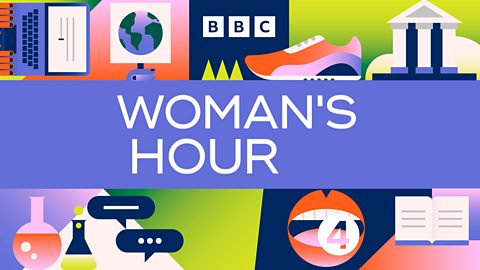 Industry & Audience Qs
Woman’s Hour
STARTER TASK
If you haven’t already, sign up for a BBC Log in.
Have a look at a range of programmes available via BBC Sounds. 
Then, consider:
How does the service fit in with the overall remit of the BBC?
What value does it present to the listener?
Think about the content available. How does this target different listeners?
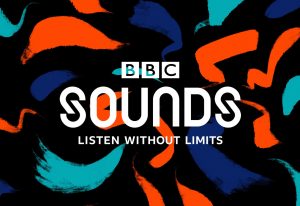 Woman’s Hour - ‘Wonder Woman at 80’
You will need to work through the booklet entitled ‘Wonder Woman at 80’
You will be listening to a section of an episode of Woman’s Hour originally broadcast in January 2021, during lockdown.
As part of the exam, you will need to know examples of content of the programme well, so you need to spend some time doing this, ideally in a quiet room. 
The time codes for the sections are on the booklets and the episodes are linked in the PPT, available on BBC Sounds.
TASK 1
This is the episode you will be listening to: https://www.bbc.co.uk/programmes/m000r5ng 

Read the booklet first and on p5 there is a grid.

Whilst listening to the programme, write some KEY quotes down or topics of INTEREST that the panellists discuss.

Whilst you do this, think about the panellists themselves: their jobs, their ideologies and why they are ON the programme discussing the topics. 

Keep this document! You will be using it for revision.
[Speaker Notes: https://www.bbc.co.uk/programmes/m000r5ng]
TASK 2Woman’s Hour - ‘Wonder Woman at 80’
Now answer the following questions either on Word or handwritten. 
Try to write at least 3 paragraphs for each answer. Plan your answer before writing it.
How does this episode of Woman’s Hour reflect the ideology of the programme? Give examples from the programme.
Can this programme be considered niche or is it for a broader audience? Give examples from the programme and your own opinions.
Is this programme easy to access for the casual listener? If yes, how? If not, how?
TASK 3
Listen to the Woman’s Hour Industry Talk (also uploaded) and make detailed notes on:
BBC role as a PSB & how the show fulfils this remit
Audience appeal
TASK 4 -  https://www.bbc.co.uk/programmes/m000rlnj ‘Male Fertility/Holocaust Education’
As last week, listen to the episode and use your booklet
Whilst listening to the episode, make detailed notes on areas you find point to the audience and how the programme positions itself to the intended audience
Read the theorist section and complete the tasks in the booklet – how can you apply it to specific examples from our set text. 
Try to listen to the episode at least twice
KEEP THESE BOOKLETS- We will not only be going over them later in the year but also they are ideal for revision.
If you require further help or another viewpoint, watch Mrs Fisher on the last slide.
[Speaker Notes: https://www.bbc.co.uk/programmes/m000rlnj]
TASK 5 Applying theories
Now, go to the section where you are to write what the theorists would say about Woman’s Hour.
Use the theories section I have included in both booklets
Think about how you can apply those theories to the text and the set episodes
Again, try to put as much as you can into this section
This will be ideal for revision
Be ready to hand in 1st lesson back after the Summer Holidays for me to mark.
Mrs Fisher can help you on the next slide….
IF YOU NEED HELP WITH THE THEORISTS TASKS…
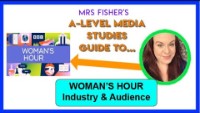 [Speaker Notes: https://www.youtube.com/watch?v=b9-KaBDZySs]